«Чемпионами не рождаются»
Информационный   Проект
Разработчики проекта
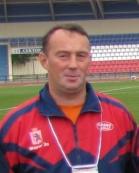 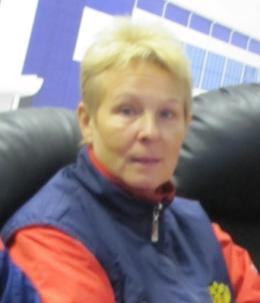 Жукова В.И.
Учитель физической культуры
Глушков А.В. 
 Учитель физической культуры
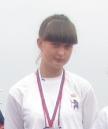 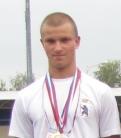 Никифорова Ирина  ученица  9 «б» класса
Брусникин Алексей  ученик     9 «а» класса
Цели и задачи
Популяризация занятий лёгкой атлетикой.
1.  Формирование физической культуры учащихся. 
2. Воспитание у учащихся устойчивого интереса к здоровому образу жизни.
3. Прививание культура чувств, эстетическое отношение к физическим упражнениям.
4. Активизация работы школьного спортивного актива.
5. Сбор, анализ и систематизация информации о выступлении сборной команды республики Марий Эл на Международных открытых соревнованиях Специальной Олимпиады России по лёгкой атлетике в сентябре 2012 года.
6. Информирование учащихся, родителей учителей о результатах выступления сборной команды Республики на Международных соревнованиях по лёгкой атлетике.
Ожидаемый результата
Увеличение количества детей в школе регулярно занимающихся физкультурой и спортом.
Возникновение у ребят потребности в занятиях физкультурой.
Укрепление дисциплинированности среди учащихся.
Активное посещение детьми спортивных секций, помощь в организации и проведении спортивно-оздаравительных мероприятий в школе. 
Создание Презентации по выступлению сборной команды Марий Эл на Международных открытых соревнованиях Специальной Олимпиады России по лёгкой атлетике в сентябре 2012 года.
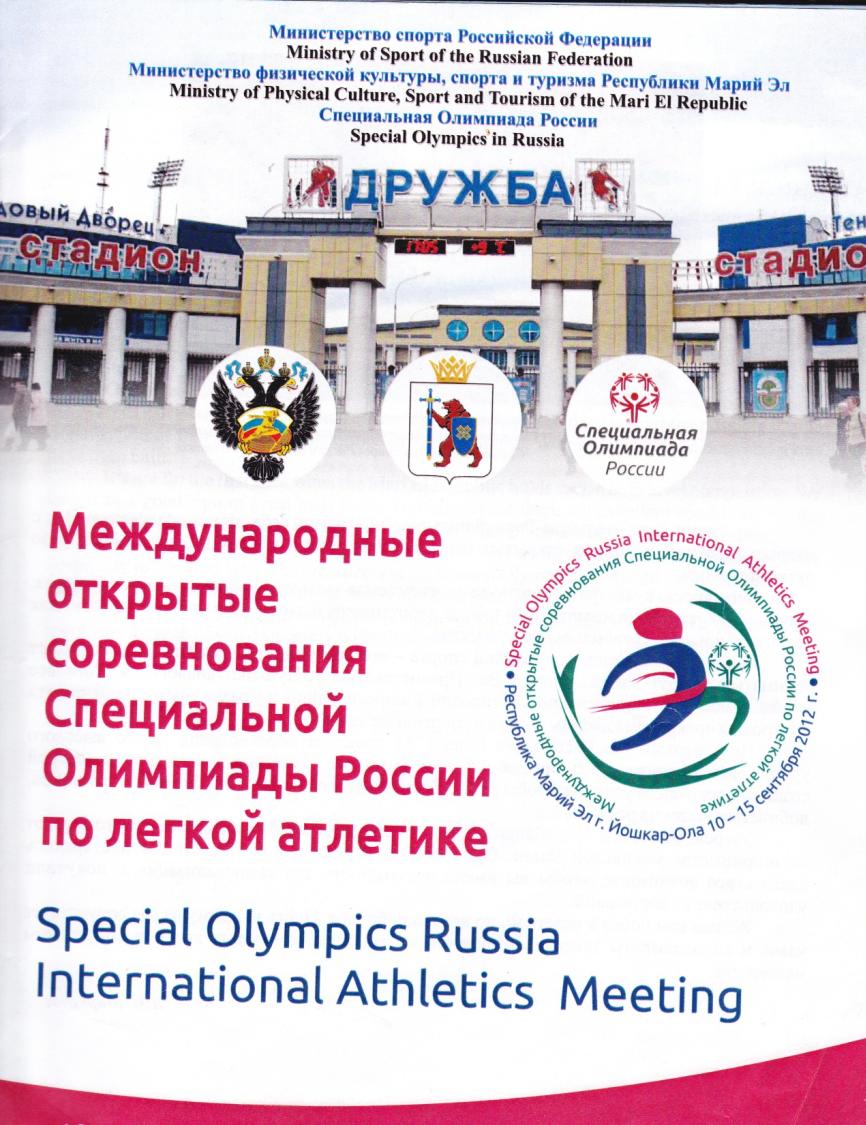 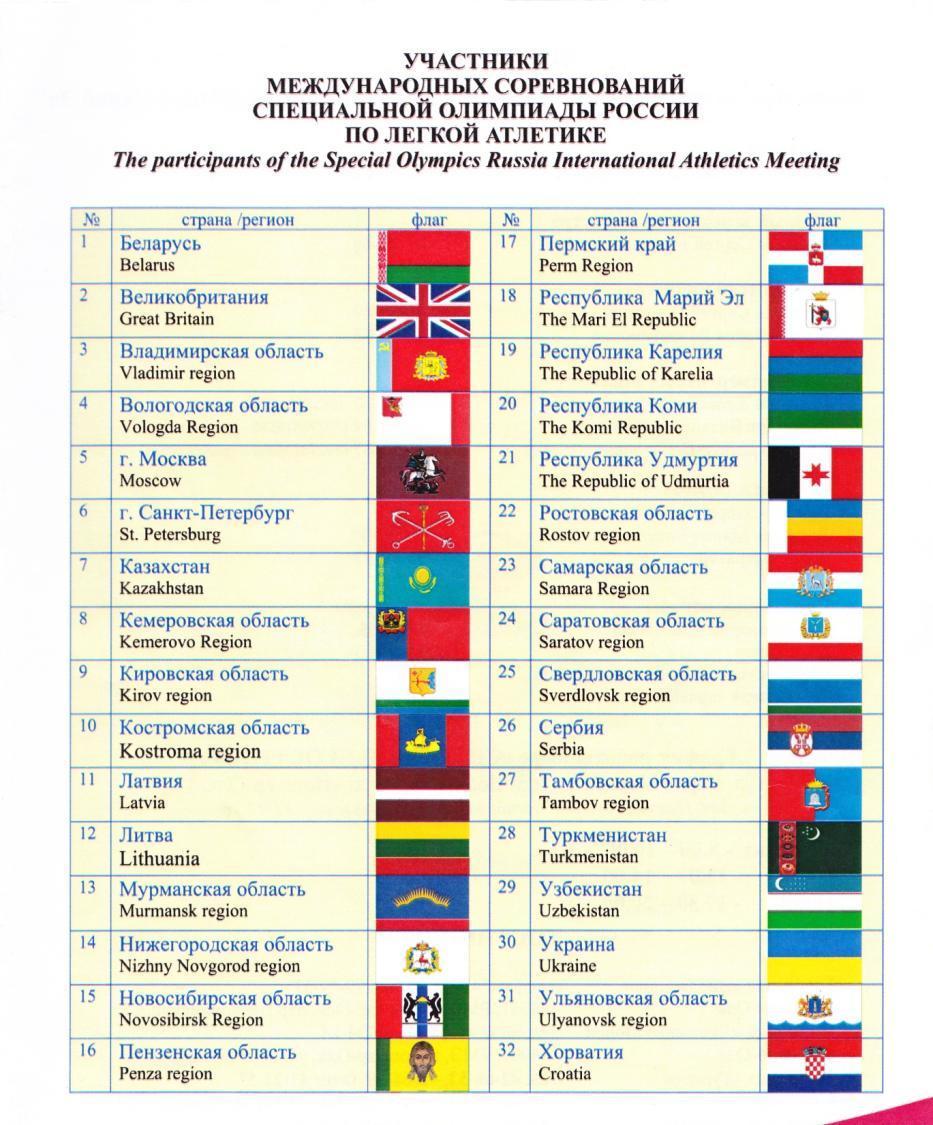 Открытие соревнований
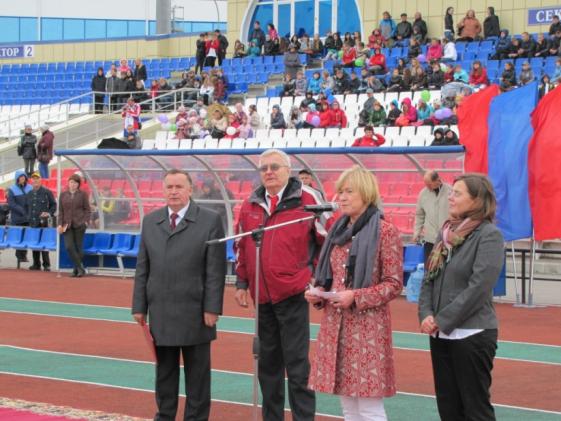 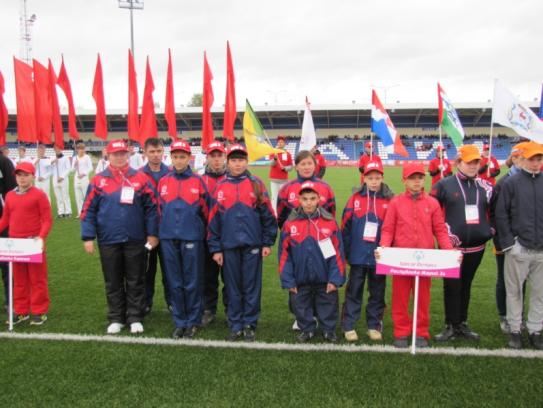 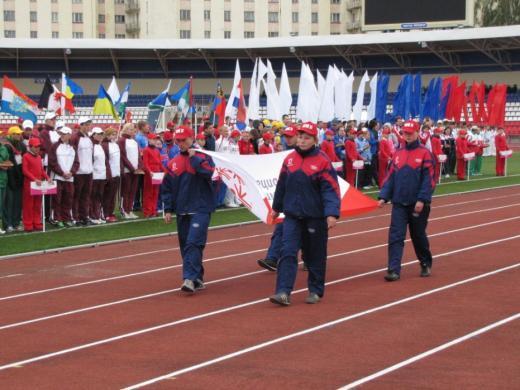 Приветствие Главы Республики Марий Эл Л. И. Маркелова
Участникам специальной Олимпиады по лёгкой атлетике
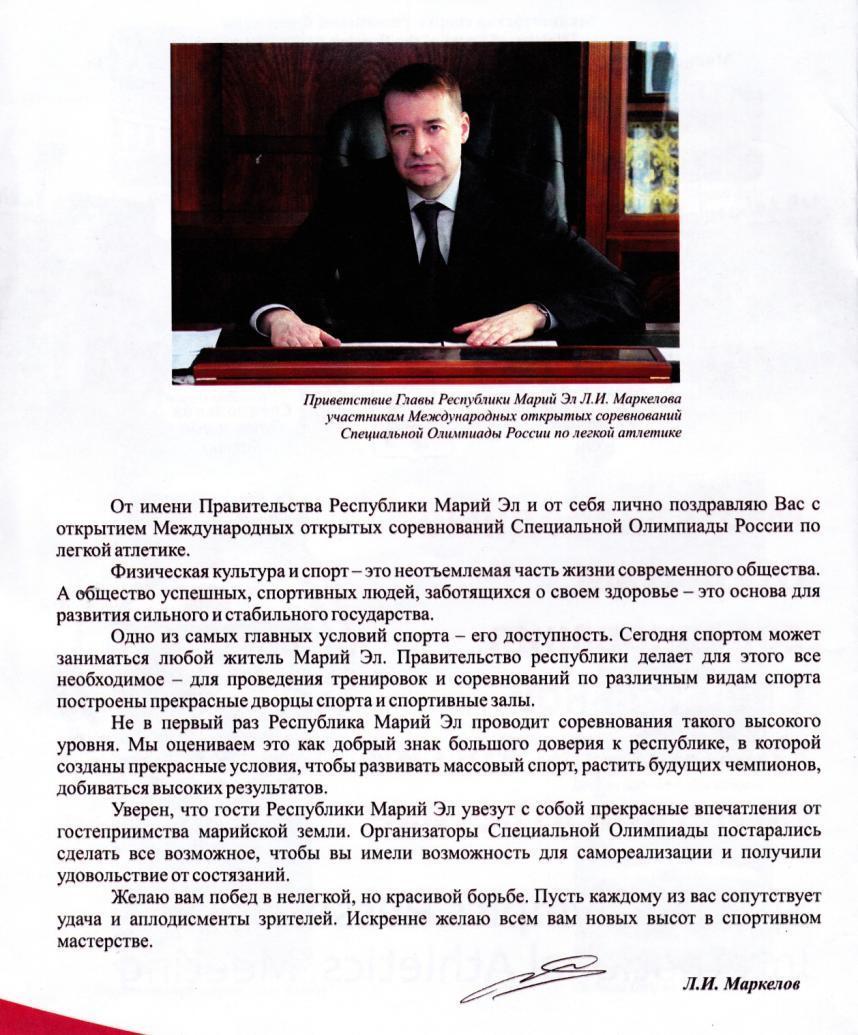 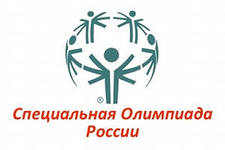 Марийское региональное отделение «Специальная Олимпиада» представляют 
коррекционные учреждения Республики Марий Эл:


     - ГОУ «Октябрьская  специальная (коррекционная) общеобразовательная школа-интернат для детей-сирот и детей, оставшихся без попечения родителей» (директор Садыкова Венера Гарифовна)
     - ГОУ «Казанская специальная (коррекционная) общеобразовательная школа-интернат» (директор Пирогова Надежда Леонидовна)
     - ГОУ «Косолаповская специальная (коррекционная) общеобразовательная школа-интернат» (директор Киселева Зоя Дмитриевна)
     - ГОУ « Специальная  (коррекционная)  общеобразовательная школа-интернат г.Козьмодемьянска» (директор Ерофеев Николай Аркадьевич)
     - ГОУ «Нартасская специальная (коррекционная) общеобразовательная школа- интернат (директор Черезов Алексей Вячеславович)
     - ГОУ «Центр лечебной педагогики и дифференцированного обучения» (директор Деревянных Андрей Геннадьевич)
     - ГОУ «Специальная (коррекционная) общеобразовательная школа г.Йошкар-Олы №1» (директор Домрачева Ирина Вениаминовна)
     - ГОУ «Специальная (коррекционная) общеобразовательная школа г.Йошкар-Олы №2» (директор Мурова Светлана Григорьевна)
     - ГОУ ПУ №8 (Камалиев Нуртдин Загрутдинович)
     - Савинский детский дом (Гайфуллина Фидания Хафизовна)
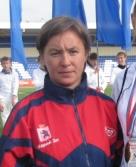 Тренеры
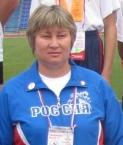 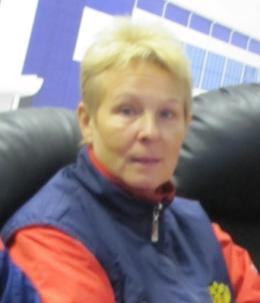 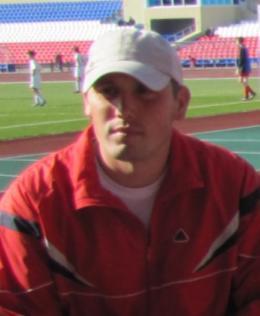 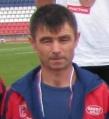 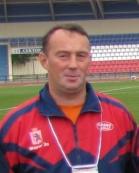 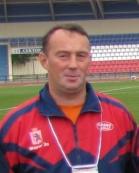 Жукова Валентина Ивановна  (Коррекционная школа №1) 
Глушков Алексей Васильевич (Коррекционная школа №1)
Абакова Клара Ивановна          (Савинский детский дом)
Николаев Юрий Дмитриевич (Октябрьская школа-интернат )
Рублёва Галина Ивановна        (Косолаповская школа-интернат )
 Сергей Валентинович (Косолаповская школа-интернат )
Ибраева Марина Арсентьевна (Казанская школа-интернат )
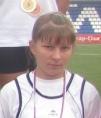 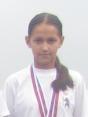 Состав сборной
 Республики Марий Эл
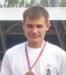 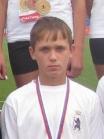 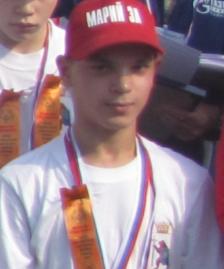 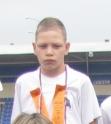 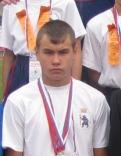 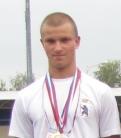 Брусникин Алексей (Коррекционная школа №1)
Никифорова Ирина (Коррекционная школа №1)
Бурля Дмитрий (Савинский детский дом)
Эльмекей Сергей (Савинский детский дом)
Белоусова Анастасия (Казанская школа-интернат )
Александров Юрий (Косолаповская школа-интернат )
Шишкин Иван (Косолаповская школа-интернат 
Иванова Марина (Косолаповская школа-интернат 
Константинова надежда ( Октябрьская школа-интернат )
Кузьмин Дмитрий ( Октябрьская школа-интернат )
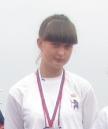 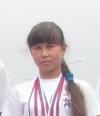 С 3 по 9 сентября 2012 года 
состоялись сборы участников Международных открытых соревнований по легкой атлетике.
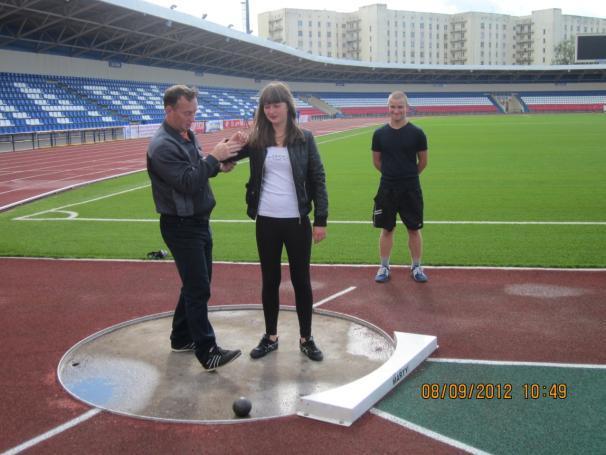 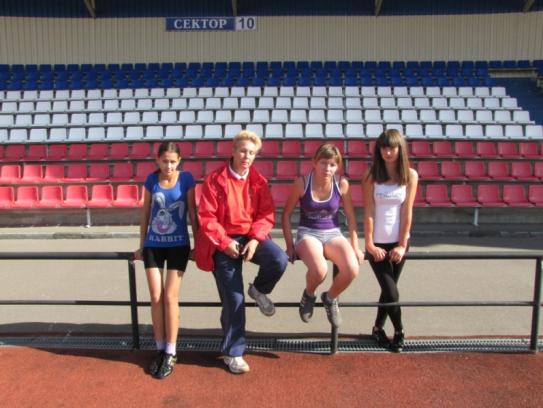 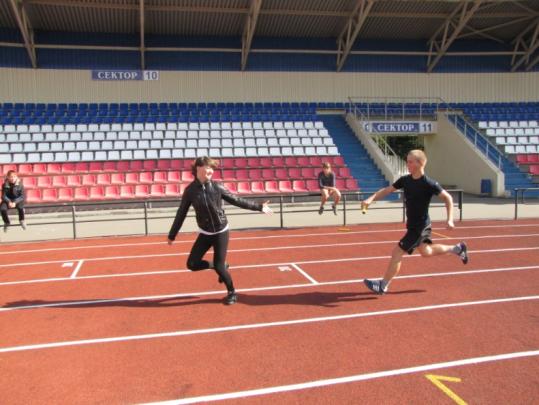 Призёры соревнований
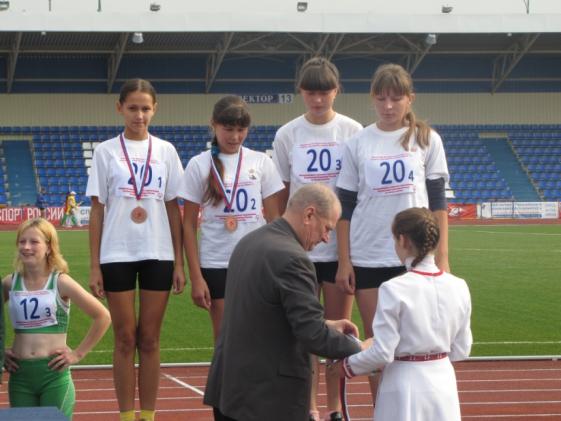 Косолаповская школа
     Александров Юрий –     1 место ( 1500м, эстафета 4х100м) 
                                                  2 место ( 400м  
     Иванова Марина –          1 место ( 400м, 1500м )
                                                  3 место (эстафета 4х100м )
     Шишкин Иван -                 1 место ( 4х100м )
                                                  2 место (400м, 1500м )
     Казанская школа
     Белоусова Анастасия –  1 место (200м )
                                                  3 место (эстафета 4х100м )
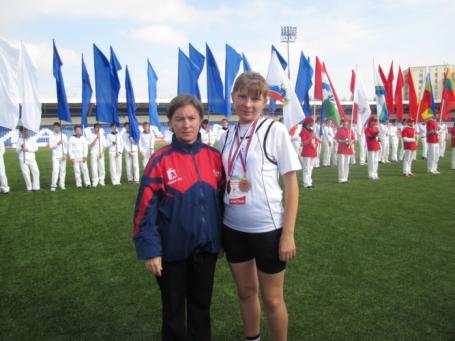 Призёры соревнований
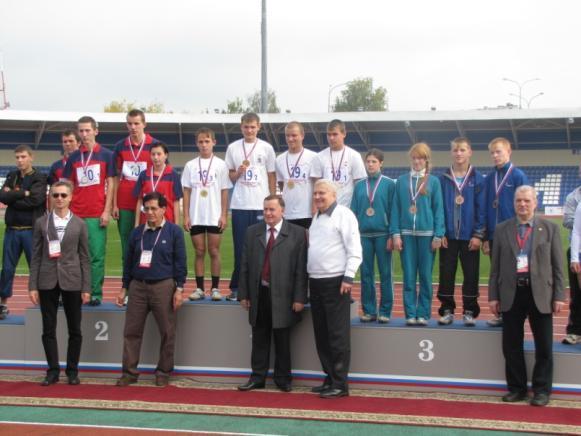 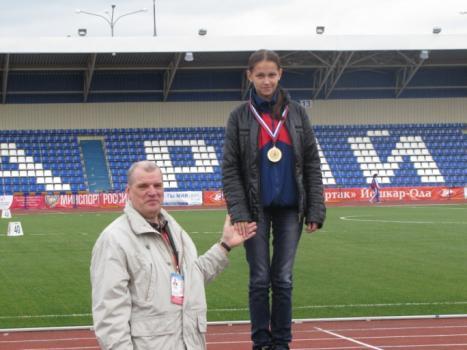 Октябрьская школа
     Кузьмин Дима –              1 место ( прыжок в длину, эстафета 4х100м)
                                                  2 место (прыжок в высоту )
     Константинова Надя –   1 место (прыжок в высоту )
                                                  3 место (эстафета 4х100м )
     Савинский детский дом
      Бурля Дмитрий –           2 место ( прыжок в длину с места )
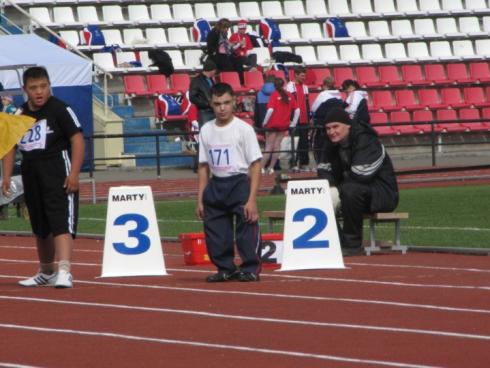 Призёры соревнований
В составе сборной команды Республики Марий Эл участвовали учащиеся школы №1
 Брусникин Алексей и Никифорова Ирина.
Никифорова И. заняла 3 место в толкании ядра, 3 место в эстафетном беге 4Х100 м.
Брусникин А. завоевал золотую медаль в эстафетном беге 4Х100 м, серебряную – в беге на 200 м, бронзовую медаль в толкании ядра.
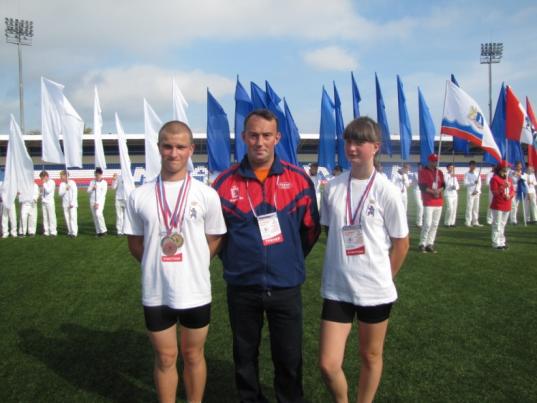 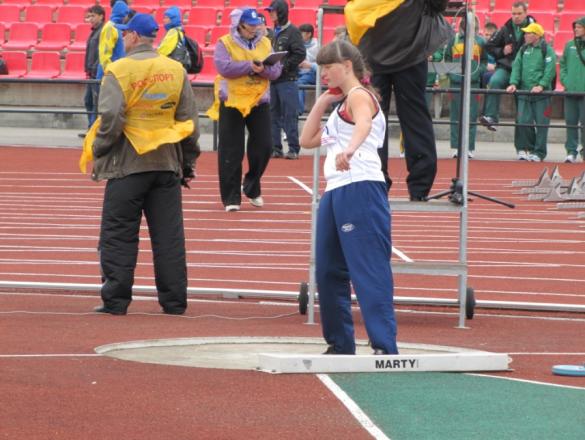 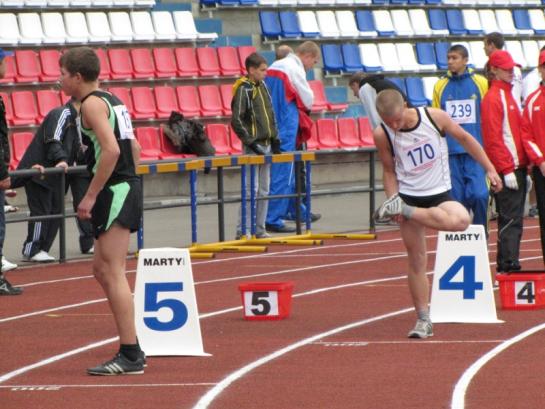 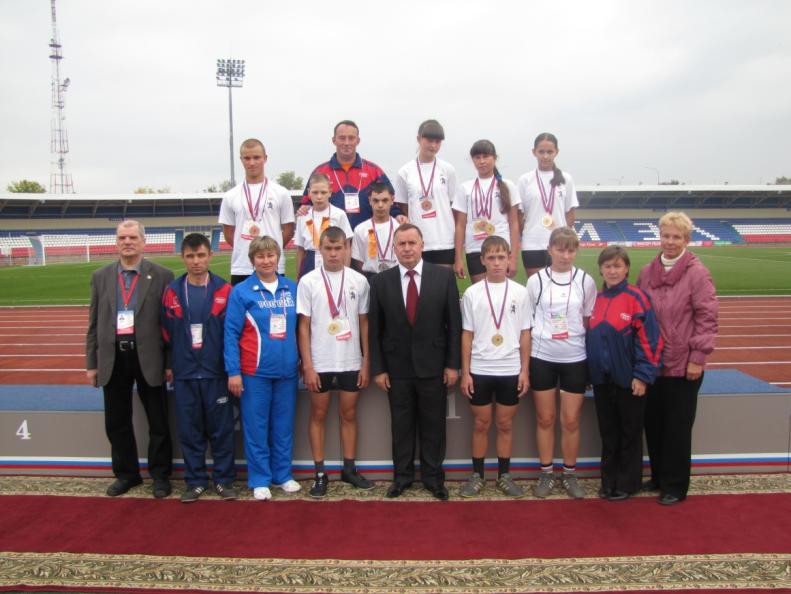 В общем итоге наши атлеты завоевали 7 золотых, 6 серебряных, 3 бронзовые медали и были третьими по количеству золотых медалей после Литвы и Латвии.
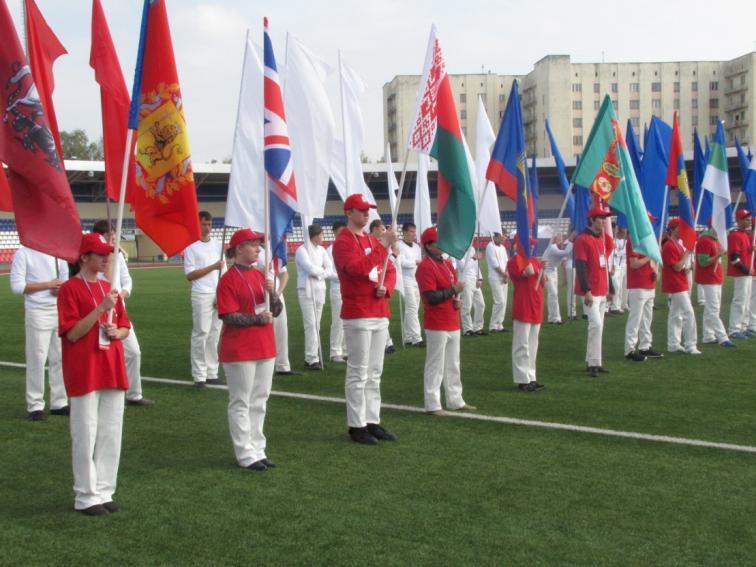 Закрытие соревнований
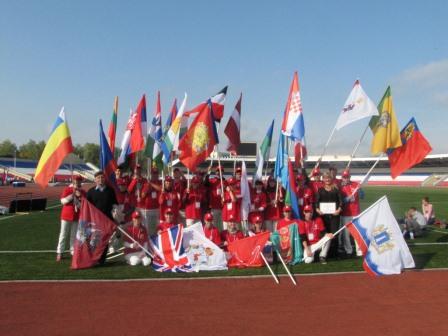 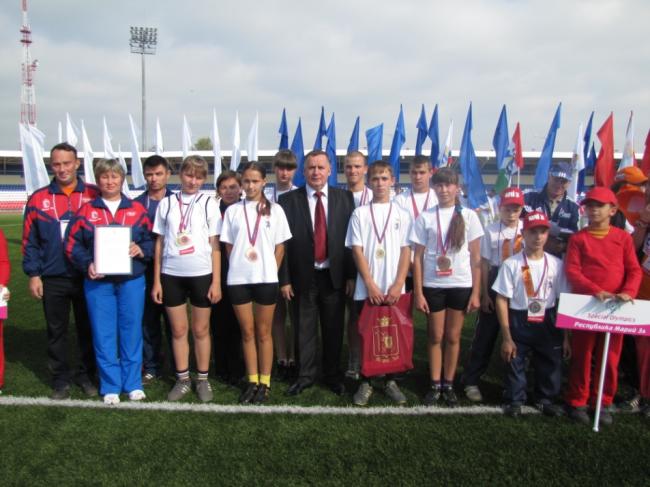 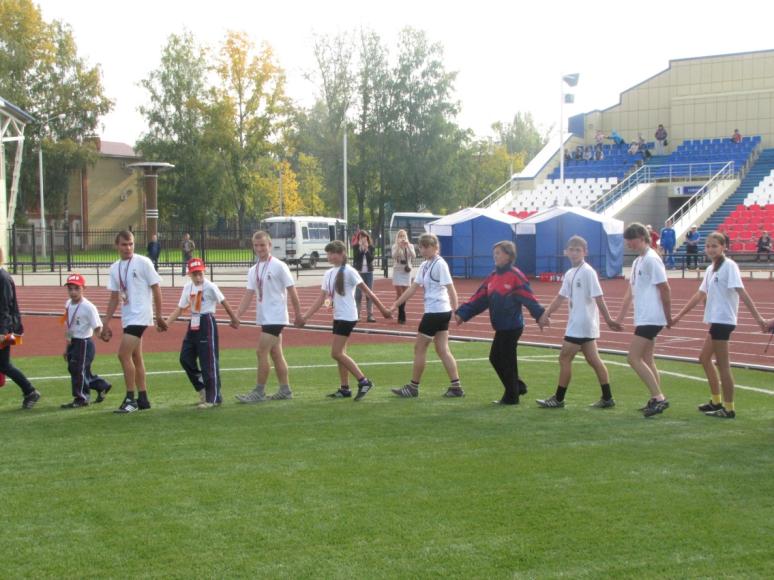 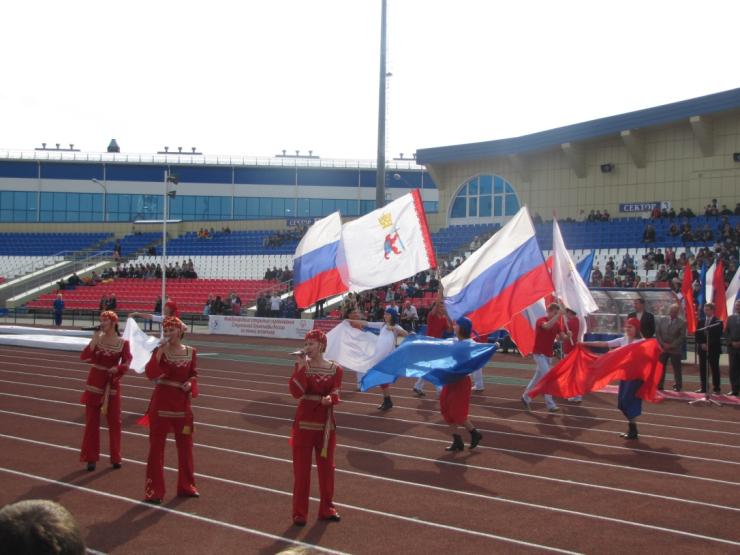